Extend the time older Maine residents can stay safely in their homes…while improving health and safety outcomes.
Three seasons ago I was skiing and now I’m living in my house which has become my entire world…the home modification team are my angels.
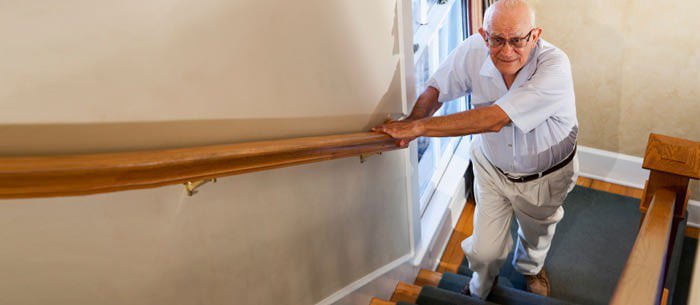 Comfort
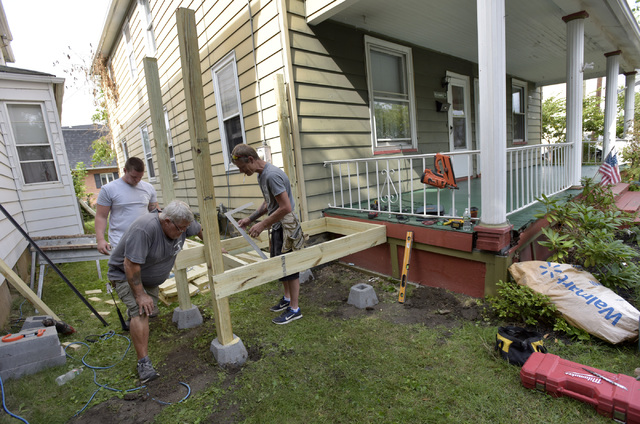 Can't tell you how much we appreciate all you and your team are doing for Mom.
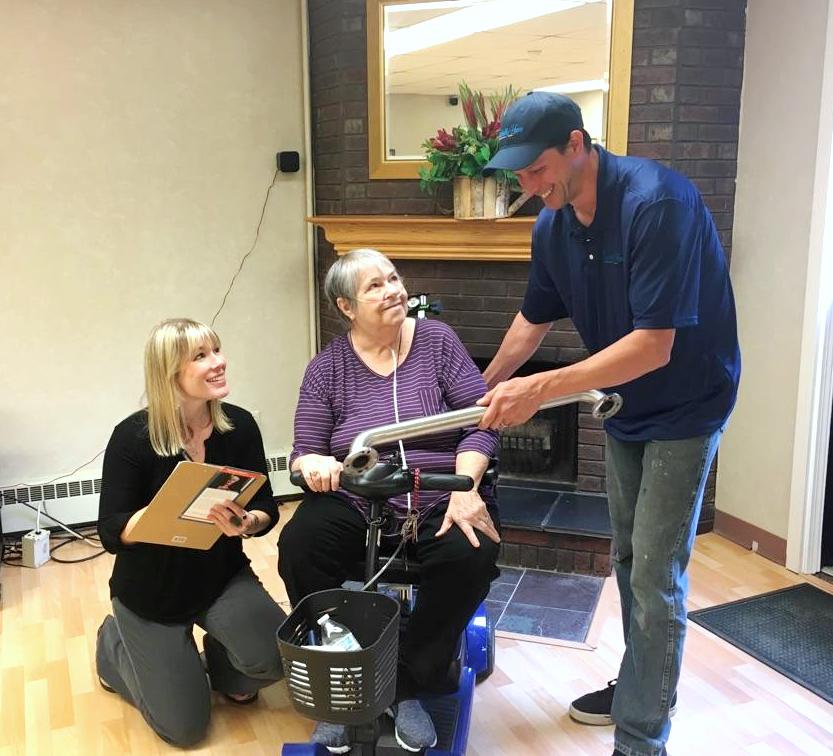 I have been so honored to have been selected for this help. This program is such a wonderful idea!
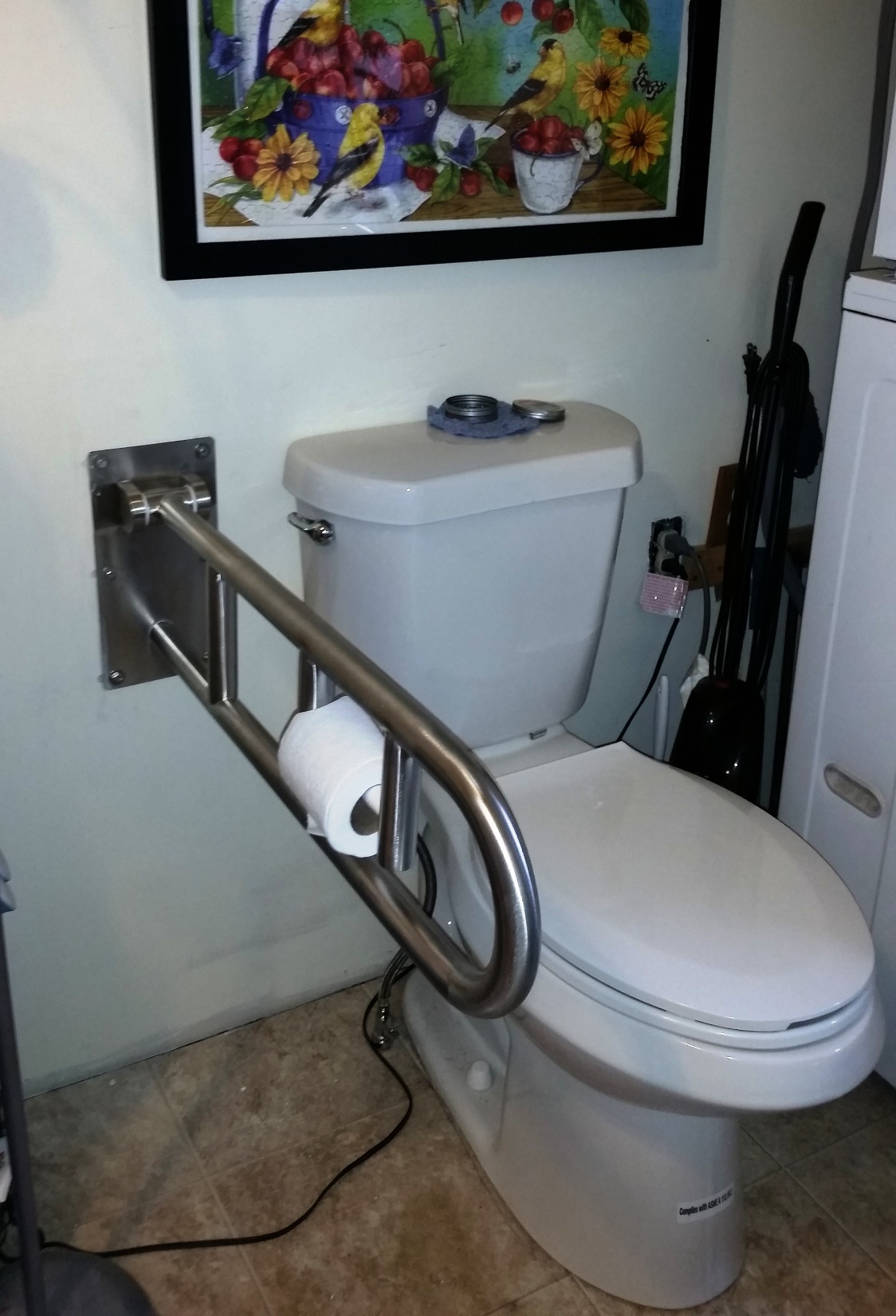 Aging-in-place is a constant worry for me. I would dearly love to remain in my home, but need a little help.
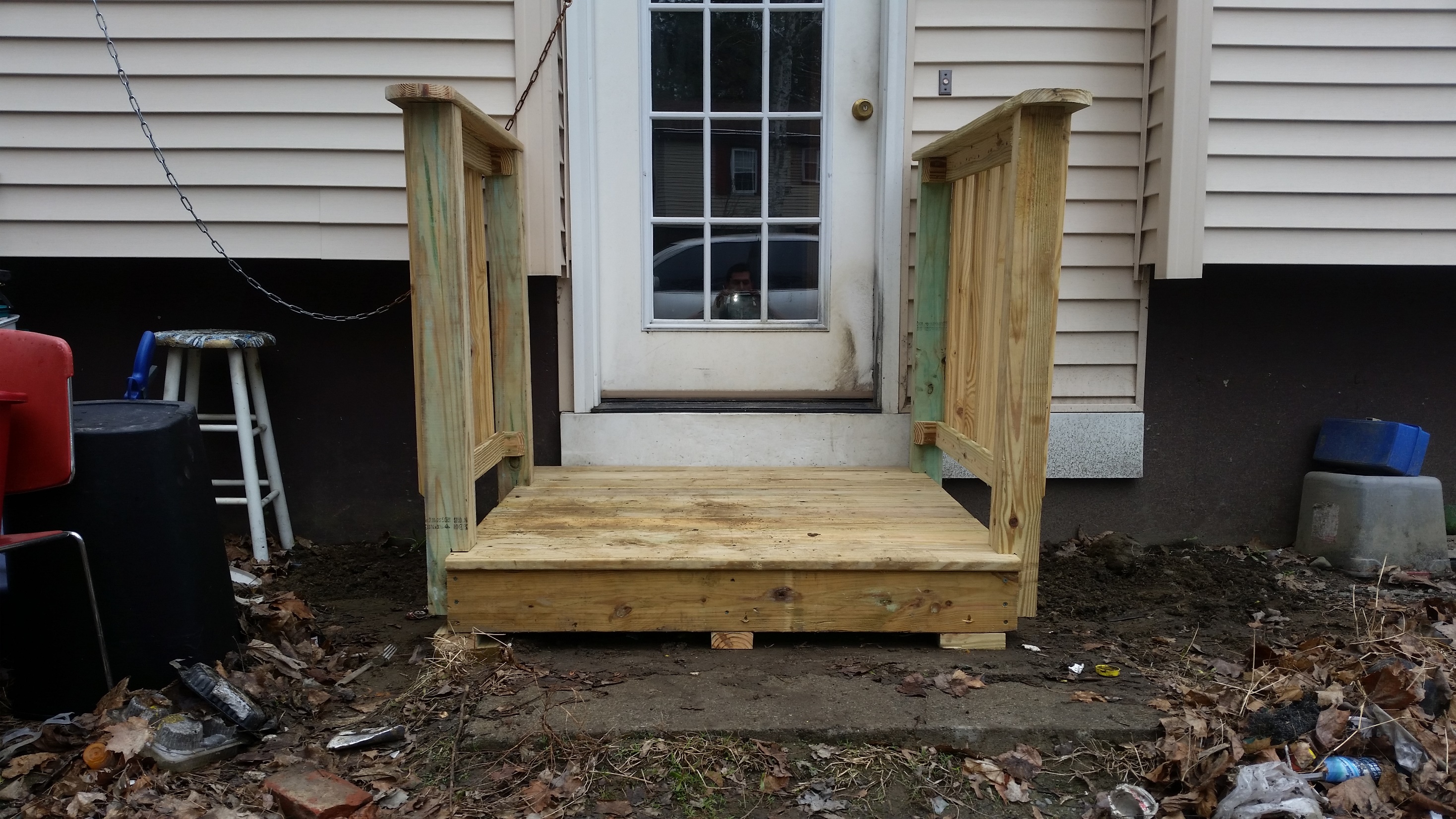 To be a king or queen of my castle
Control
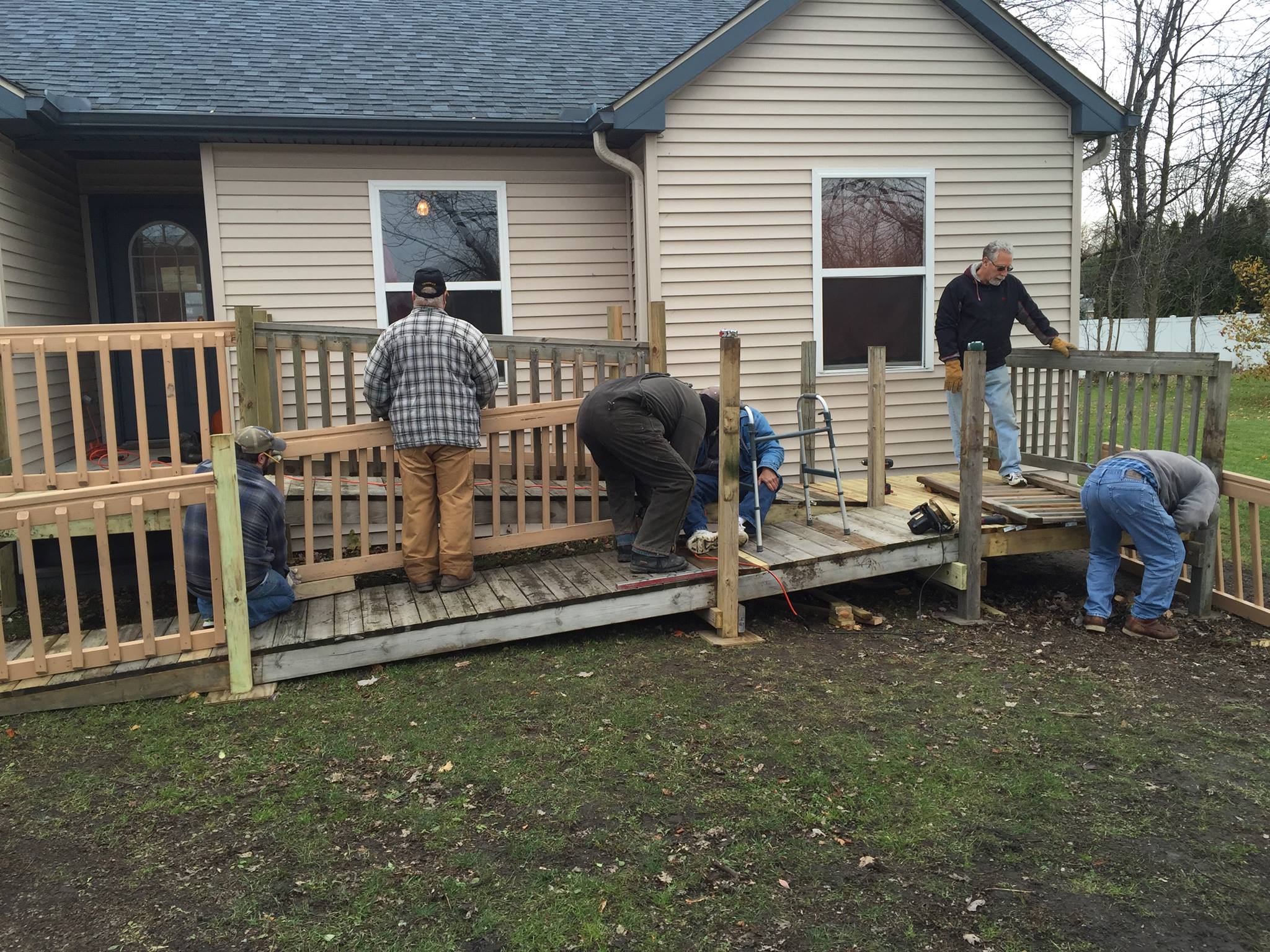 I just can't find the words to tell you how very grateful I am for the work your team is doing.
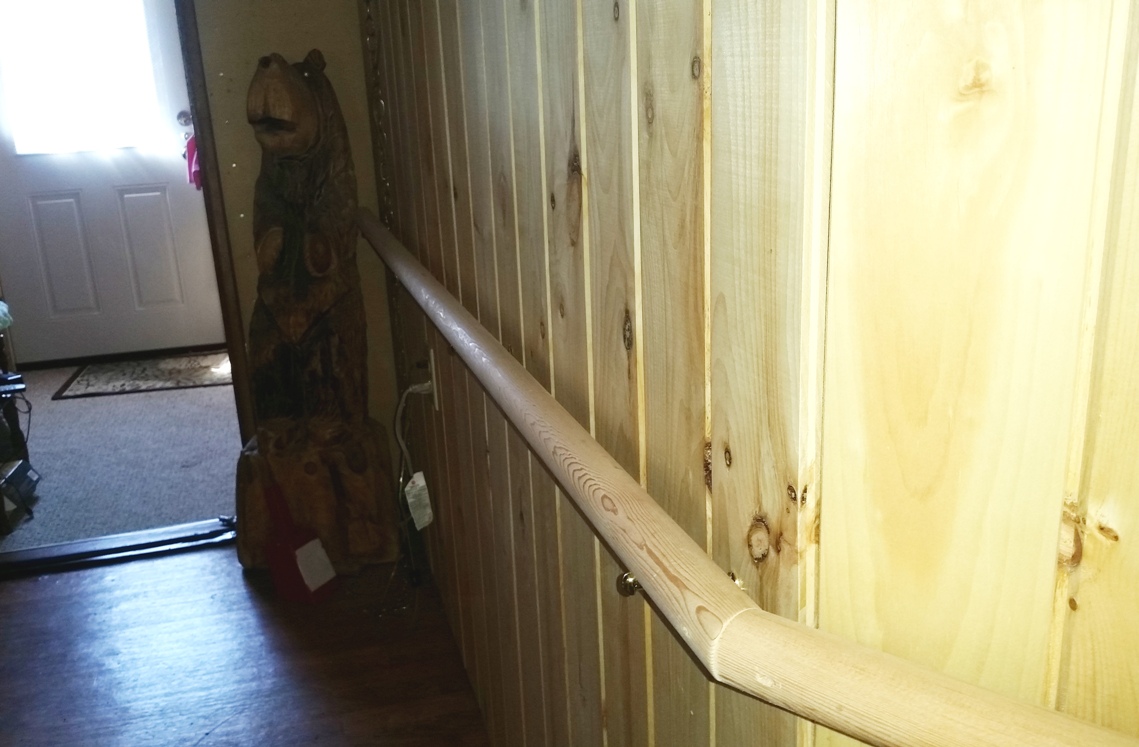 I love my home so very much, and the work you're doing lets me stay in it.
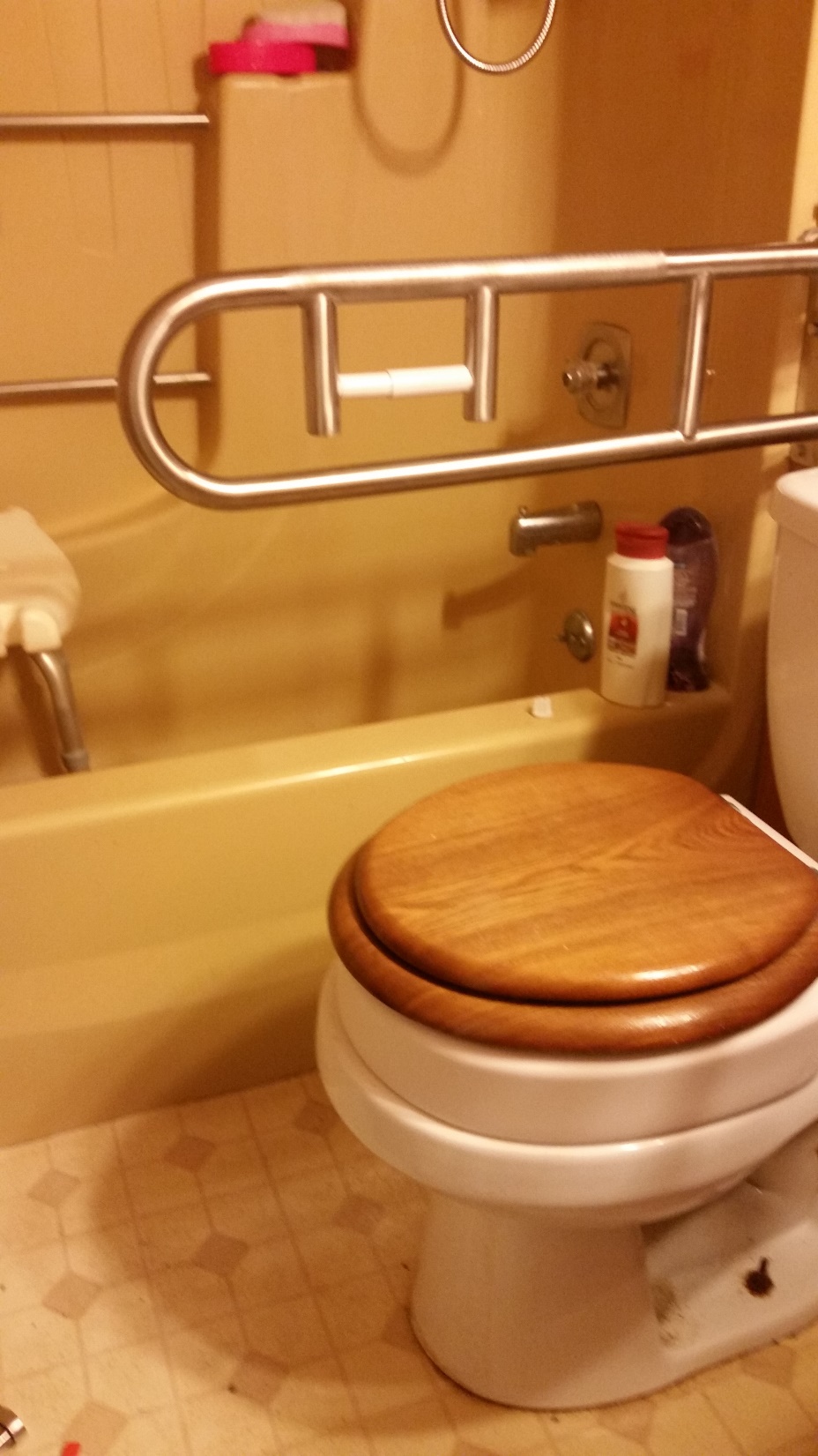 Without your help, there's no way I could keep living here.
Adapt
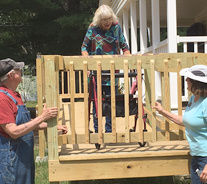 I'm pleased with everything. Turned out great. One of the greatest organizations in the state.
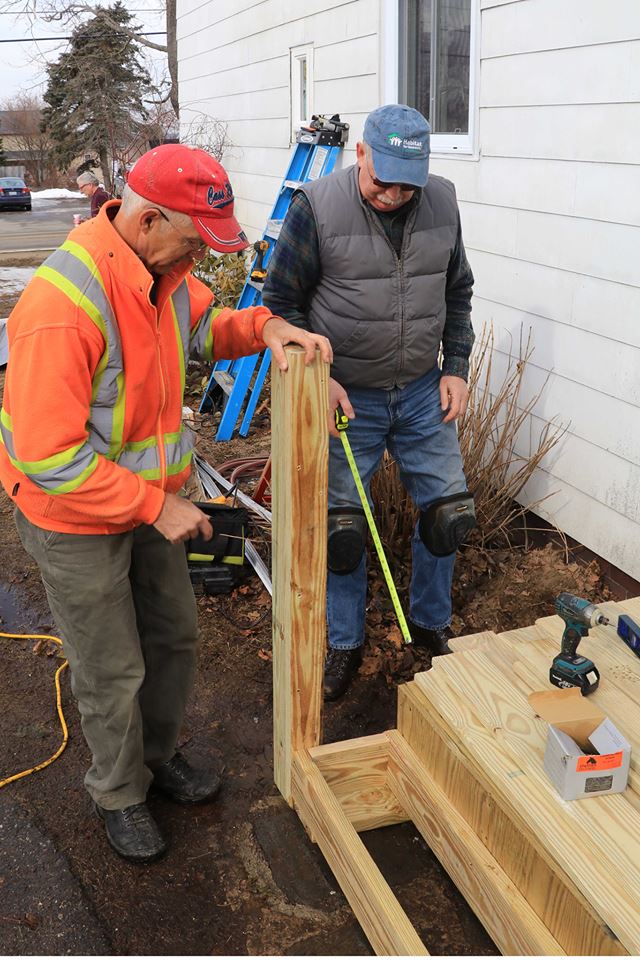 We are just so happy with everything. I can't thank you enough. You don't know what it's like to do laundry upstairs now. Often times laundry wouldn't get done.
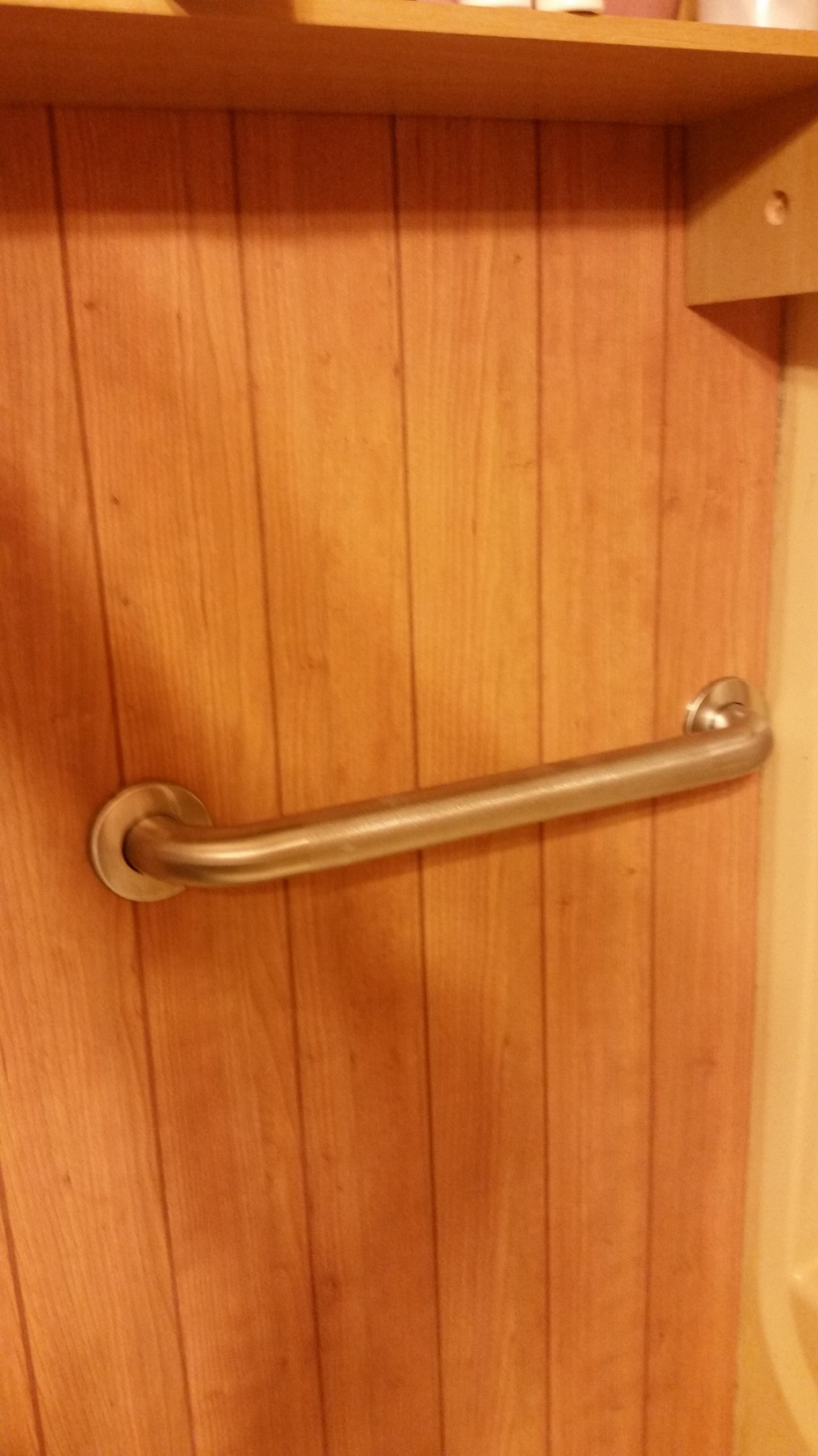 I love the grab bars in the shower. What a difference. I can't believe I have gone this long without them. I feel much safer. Thank you!
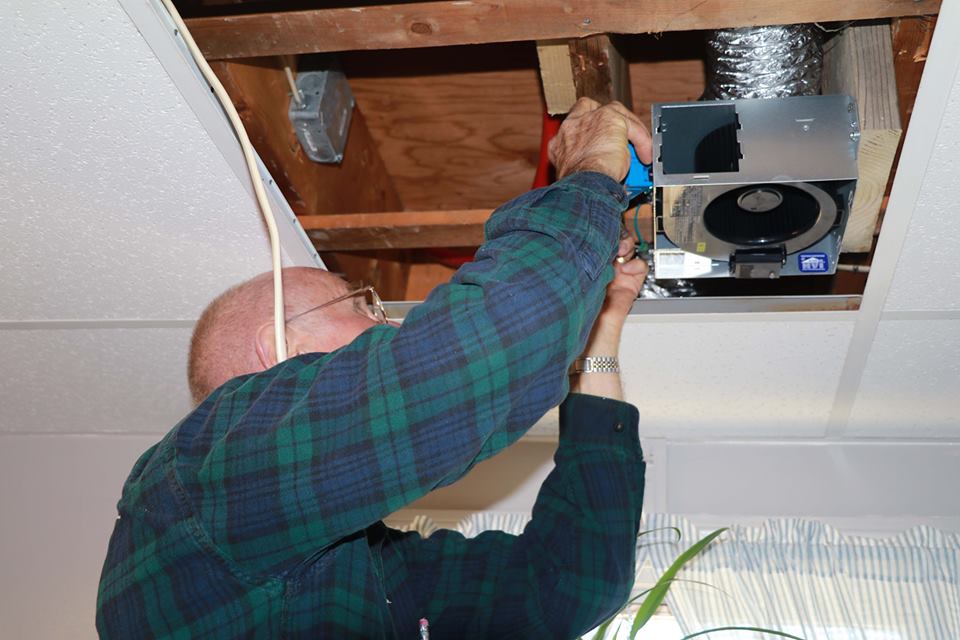 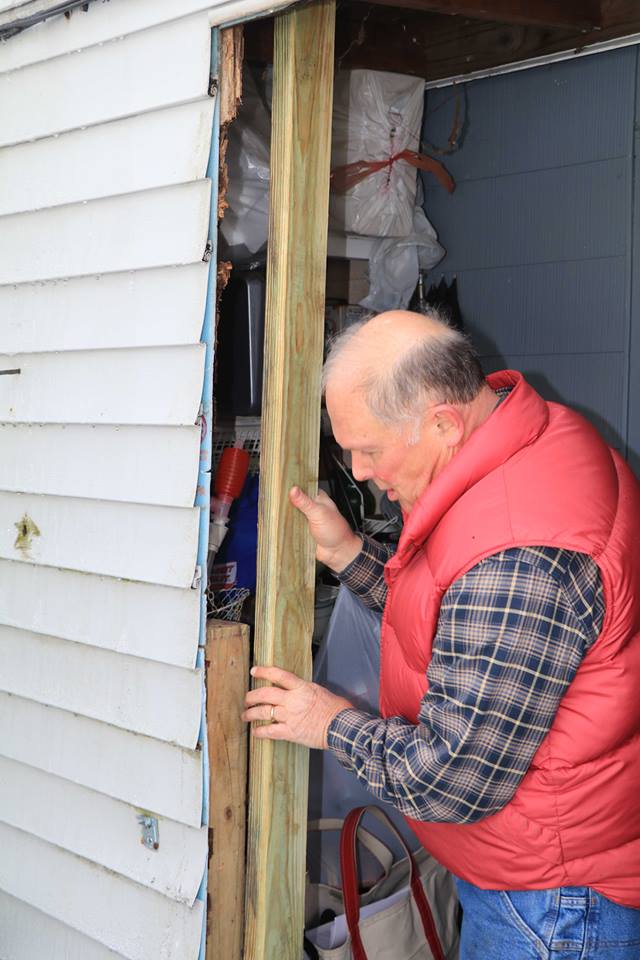 Thank you all so much. Josh is a worker - he just goes and goes. I used the back door steps for the first time in years! I'm going to put a chair out there.
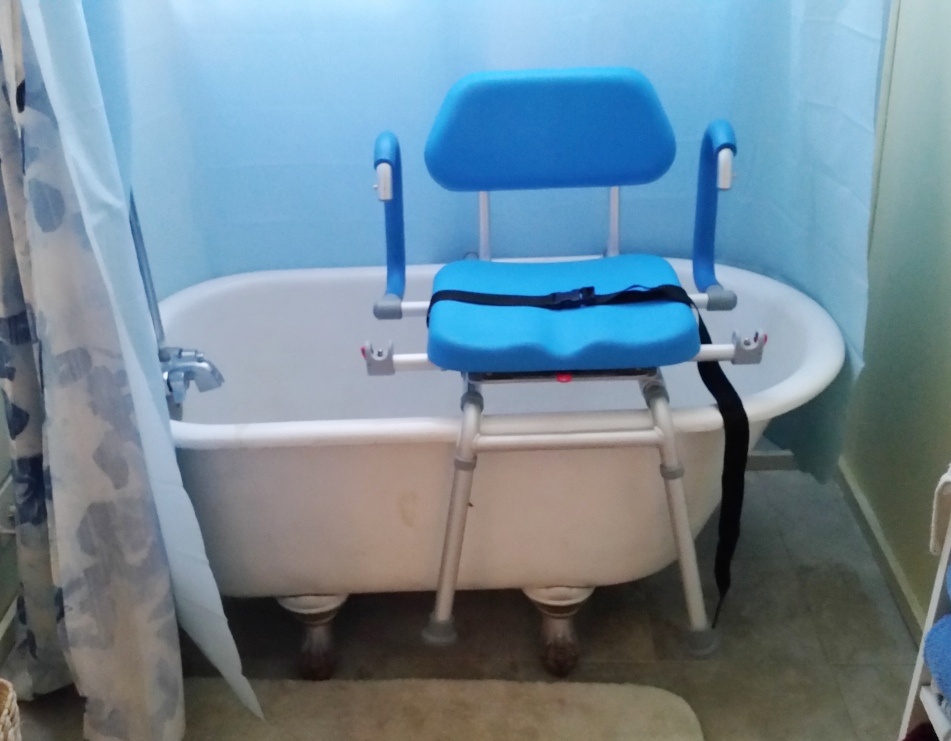 I want to let you know how much I appreciate the work you are doing on my home.
90% were SURE that home modification had a positive effect on their financial situation.
62% of those receiving home modification services reported an improvement in their ability to live independently in Maine.
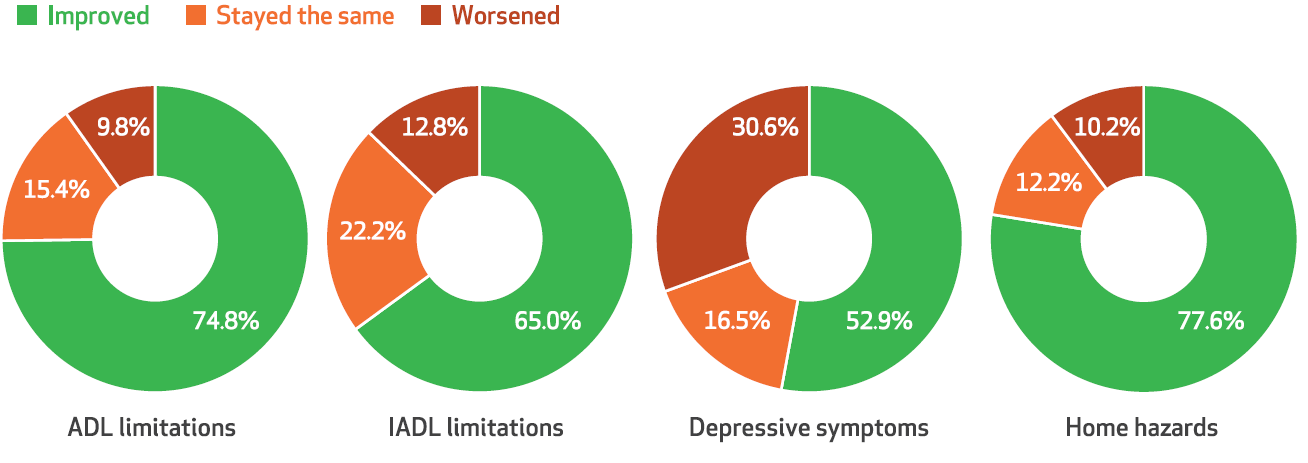 I(ADL)=Independent (Activities of Daily Living)
http://content.healthaffairs.org/ by Health Affairs on October 18, 2016 by HW Team
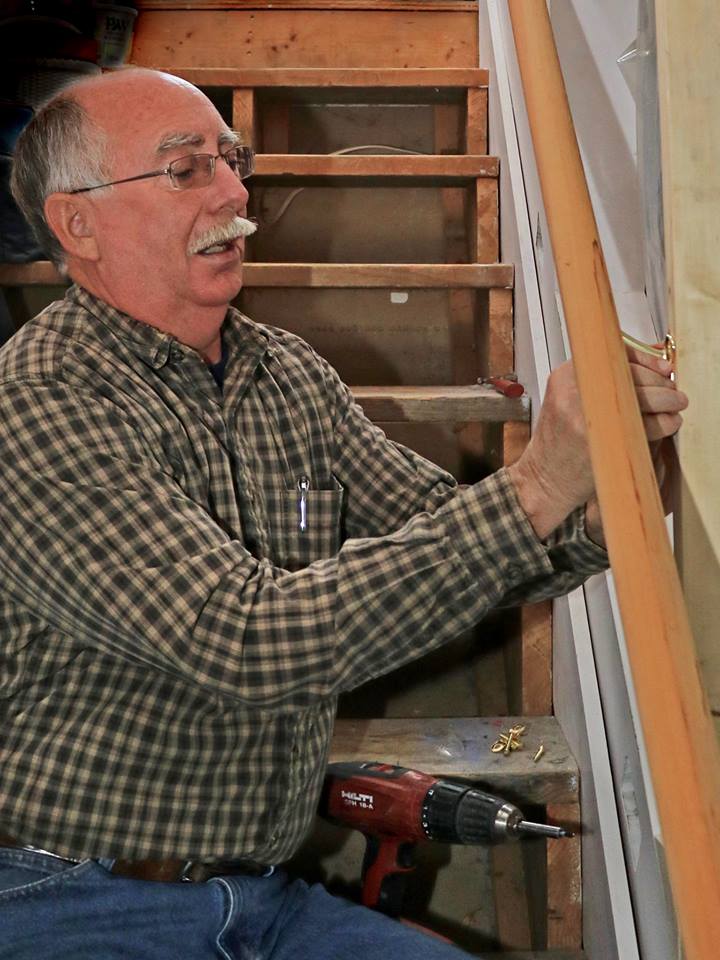 I'm not sure what I am enjoying more -- the good weather or the handrail. Just the one Josh has put in has made it so much easier for me to get down to my driveway.
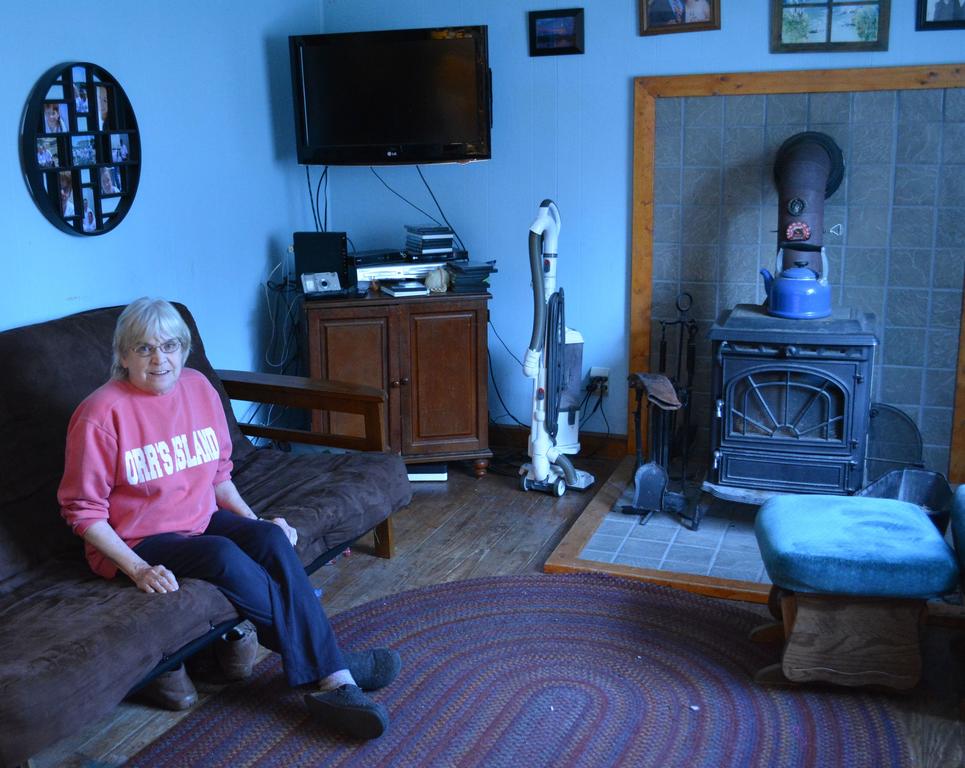 I live alone and my household is single-income – 
I sometimes wonder how I'm going to keep on top of everything I need to get done. Thanks so much!
94% had inadequate smoke and/or carbon monoxide detectors installed in their homes.
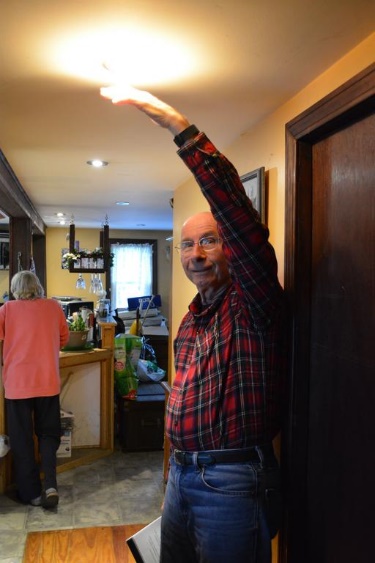 You have no idea how relieved I feel not having to worry about a fire when those lights are on.
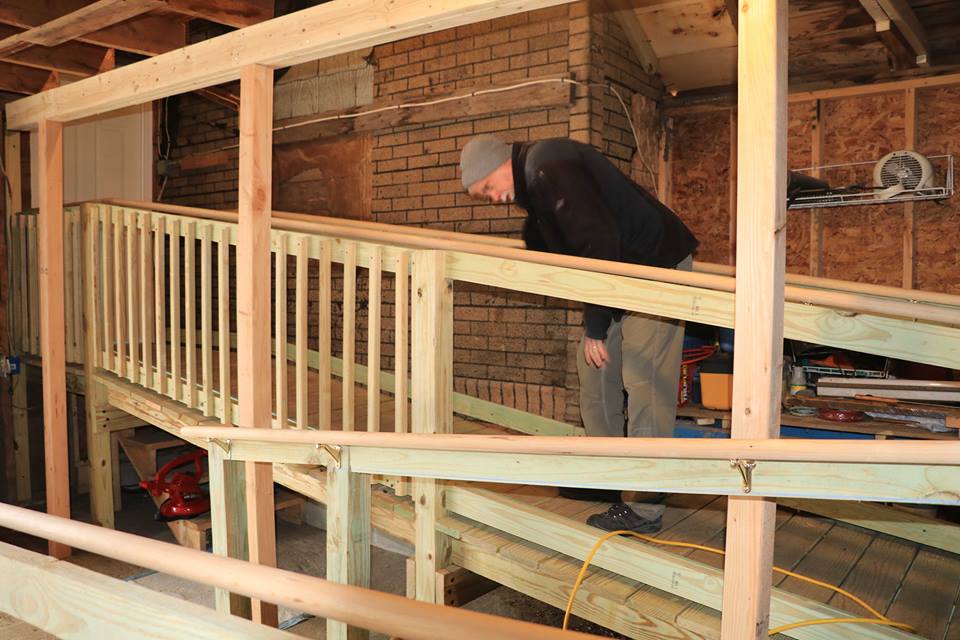 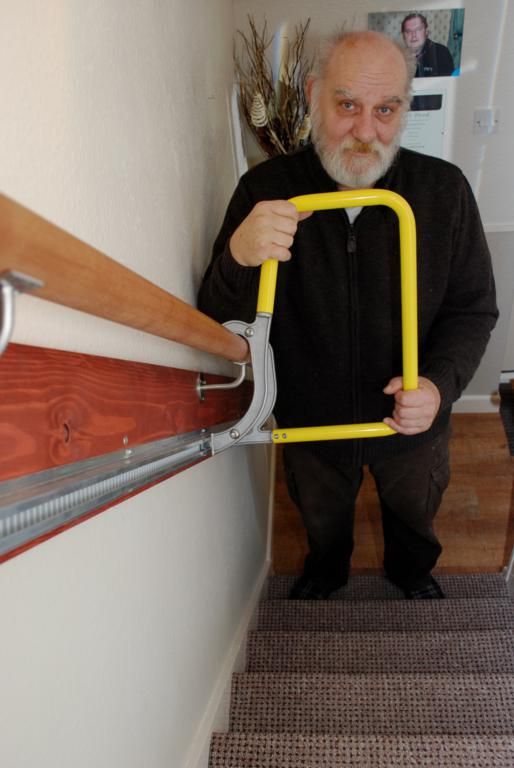 These repairs allow me to stay at home.  I can't believe you're doing all of this for me at not cost; this is going to allow me to stay at home.  I can' t tell you how much I appreciate all this work you're doing.
15% reduction in visits to the hospital following home modification and home improvements through these program.
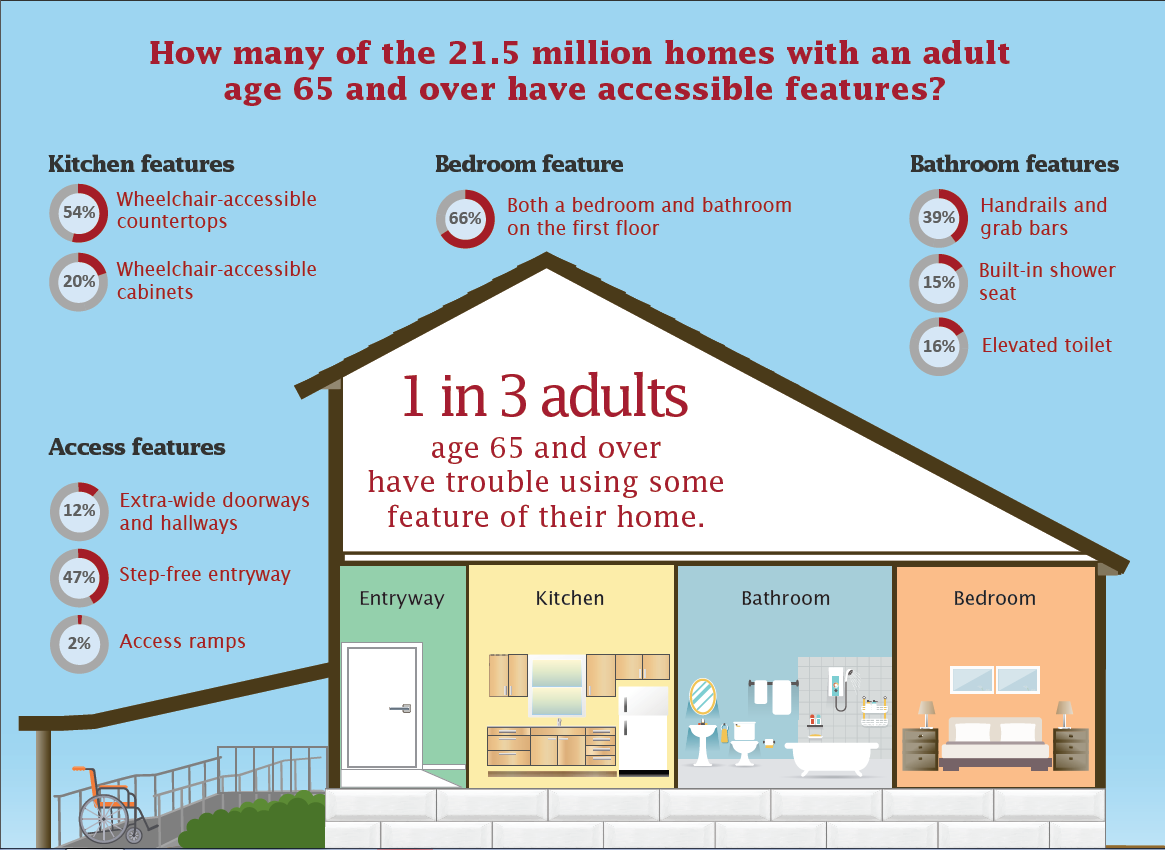 Journal of Public Health Management and Practice: May 05, 2018, doi: 10.1097/PHH.0000000000000816
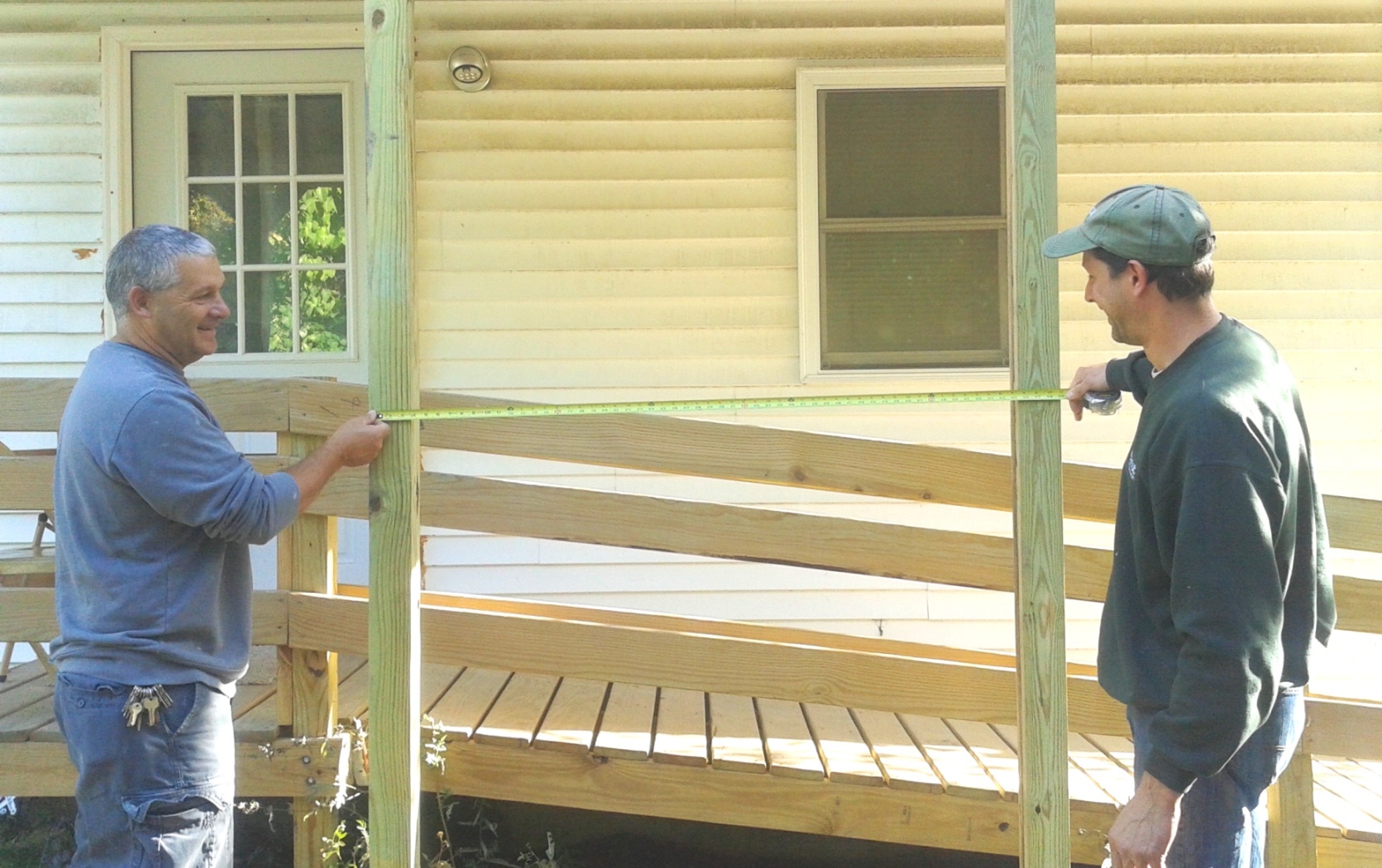 The LED bulbs have decreased his monthly electricity bill by $15 and he is relieved he will no longer have to stand on a chair or ladder to change the bulbs because they last longer.
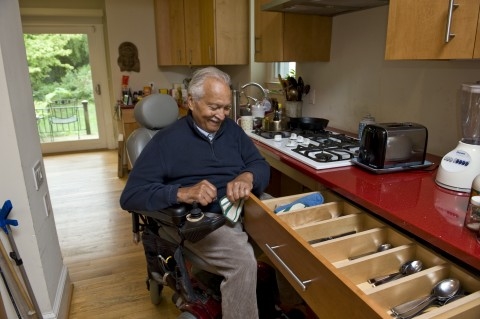 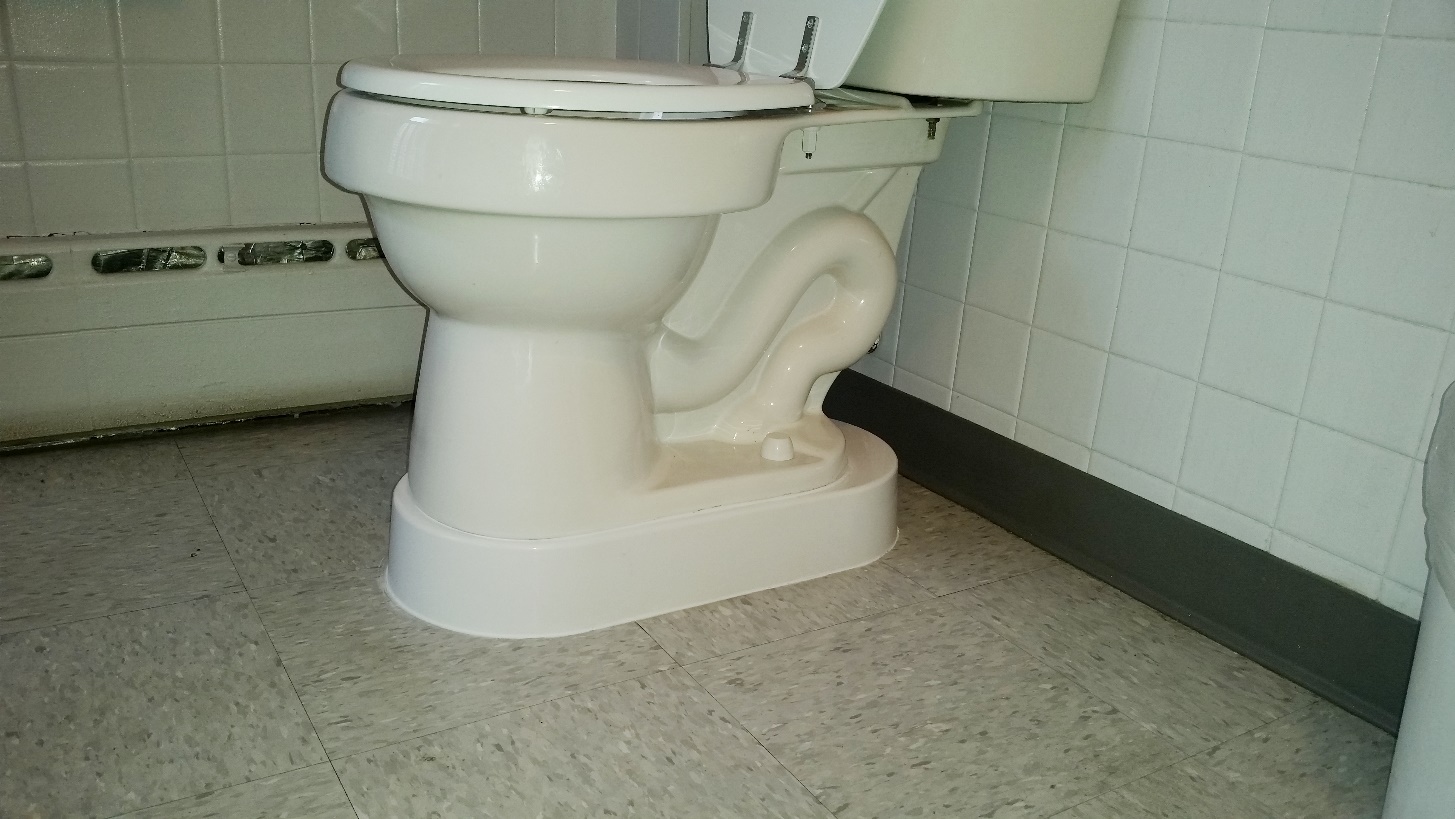 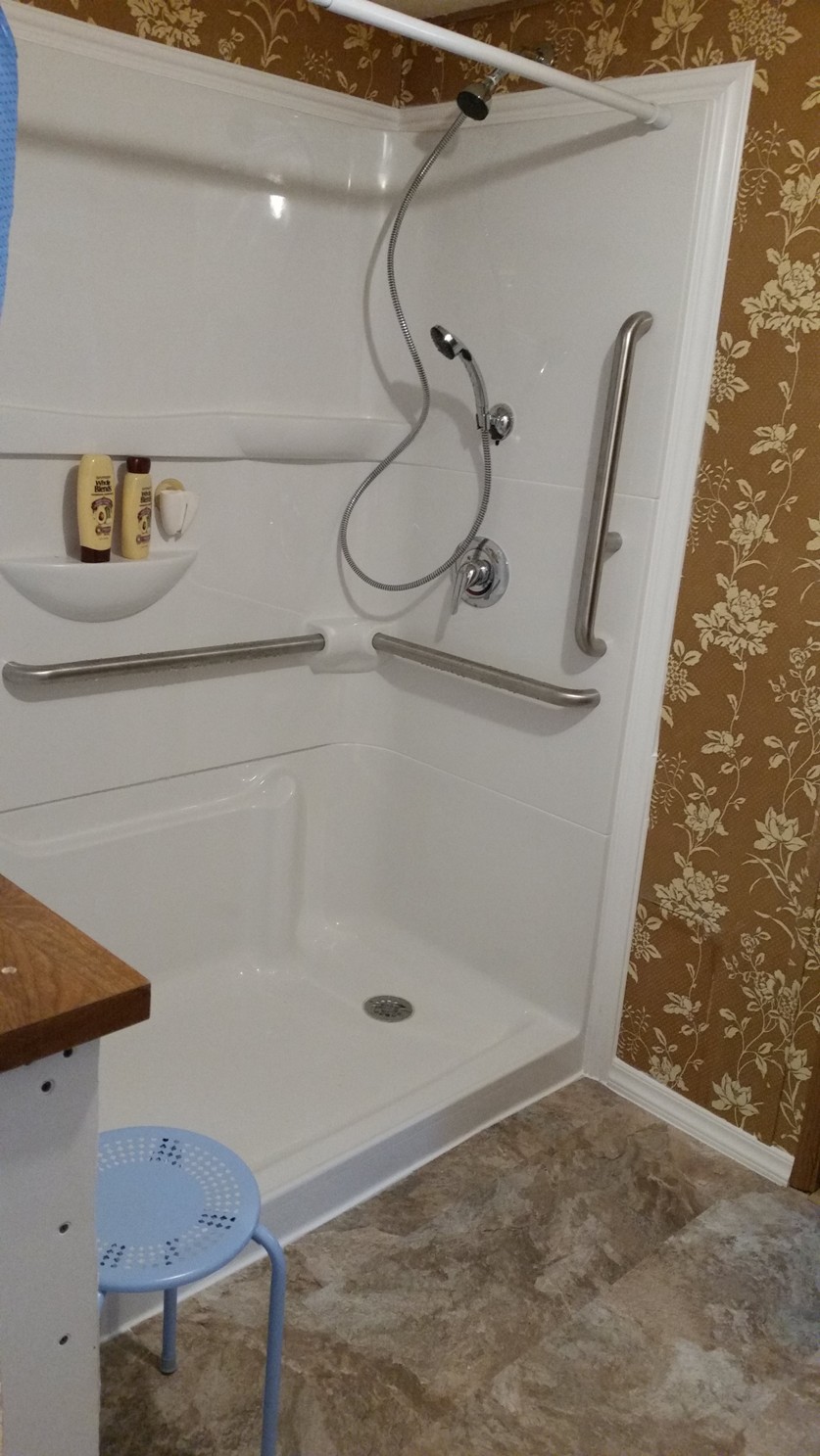 I can get in and out of my bathroom; it's just much more user friendly. And that door light makes a huge difference.
You have no idea how relieved my sister, brother and I are because of the work you're doing. We've been pushing really hard for a long time to move him somewhere else because we don’t want to lose him.
we can breath.
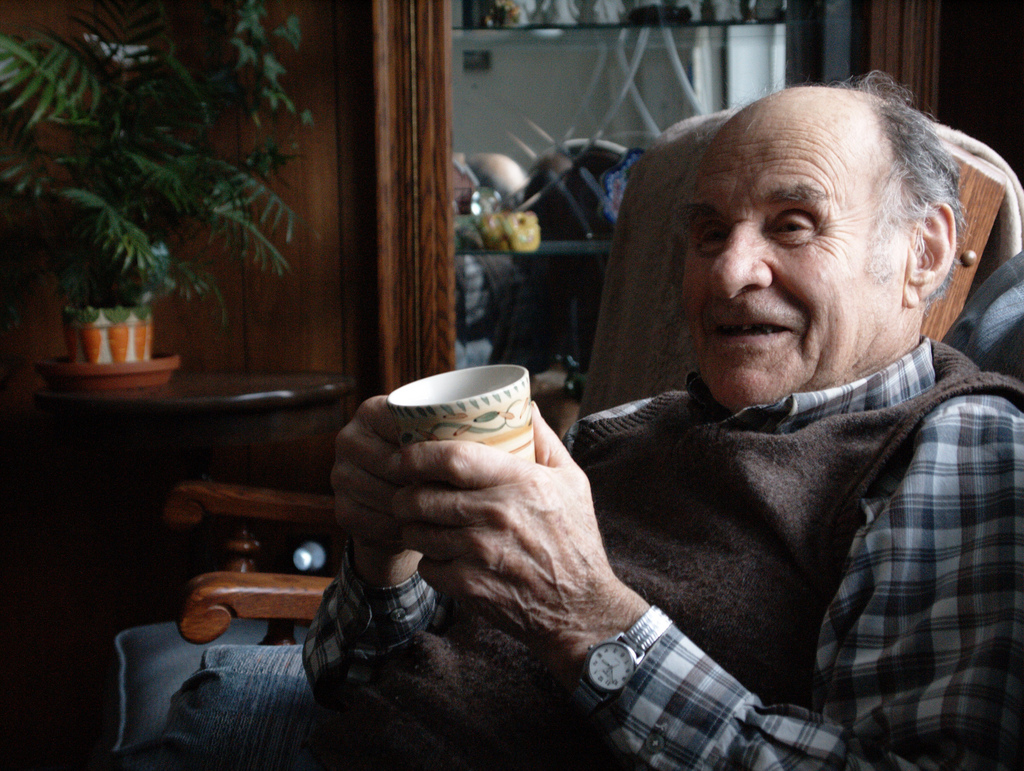 Now he can stay where he wants and.
Not only does work that you are doing bring so much enjoyment and relief to them, but it also helps the rest of the family, knowing that their loved ones are safe, where they want to be.
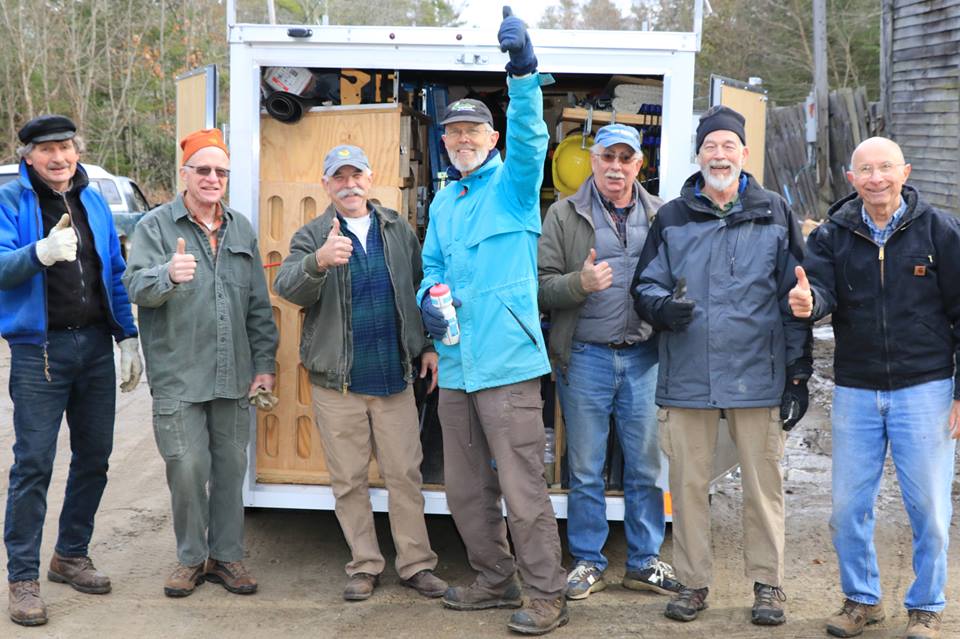 Low Cost
»
High Impact
Data compiled from skillednursinghome.org-Average Healthcare Costs by State: Maine
Barriers
Motivators
Barriers
Motivators
Barriers
Motivators
Barriers
Motivators